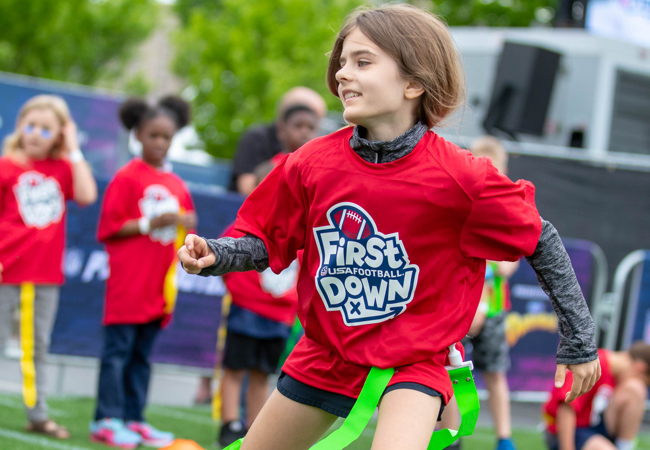 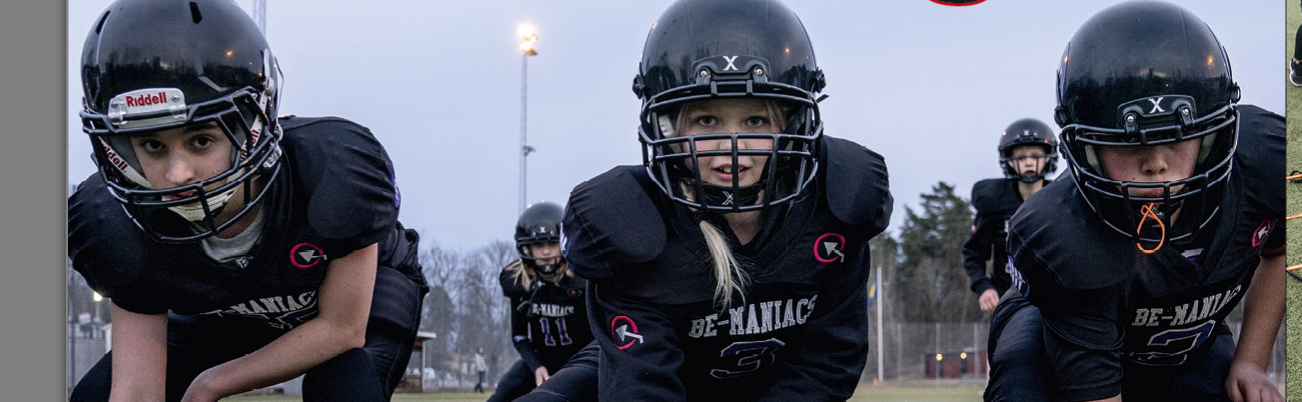 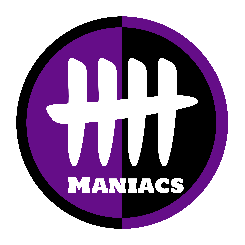 Amerikansk fotbollwww.be-maniacs.se
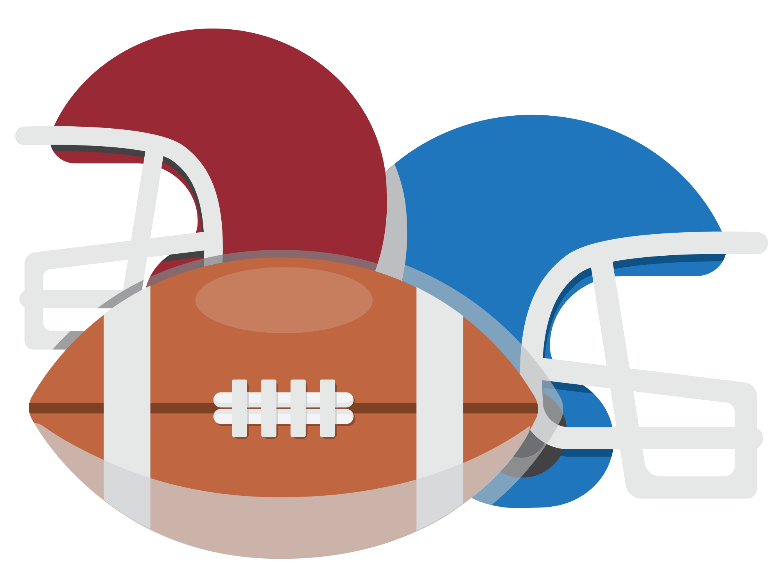 VÄLKOMMEN ATT PROVA PÅ
Varje onsdag på Blackeberg BP kl 18
Ålder 9-14 årMer info på hemsidan
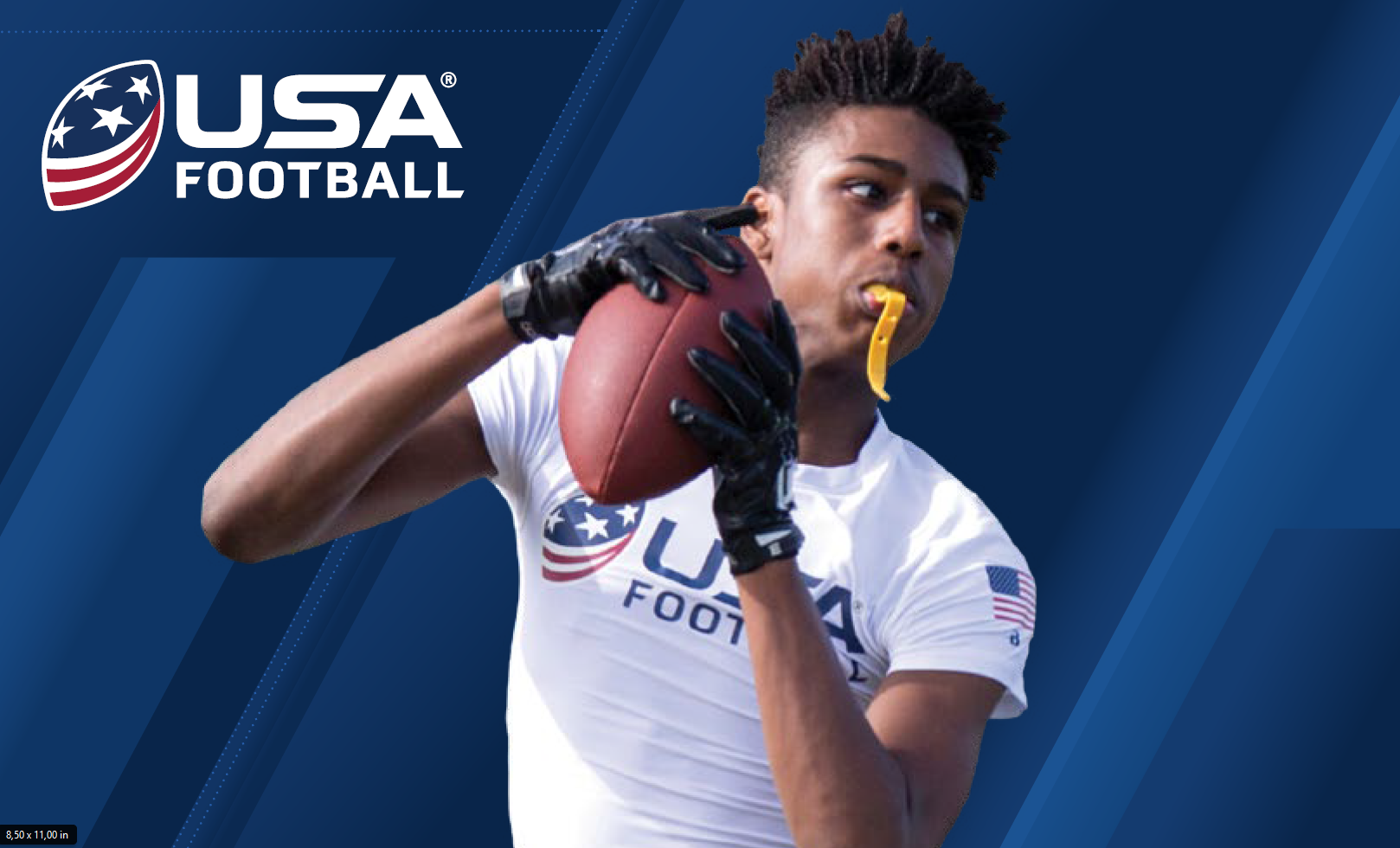 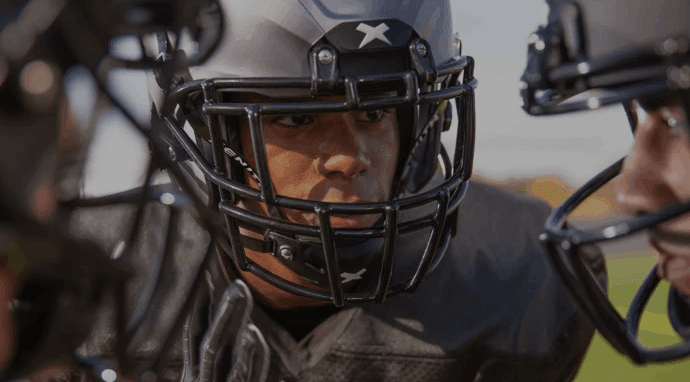 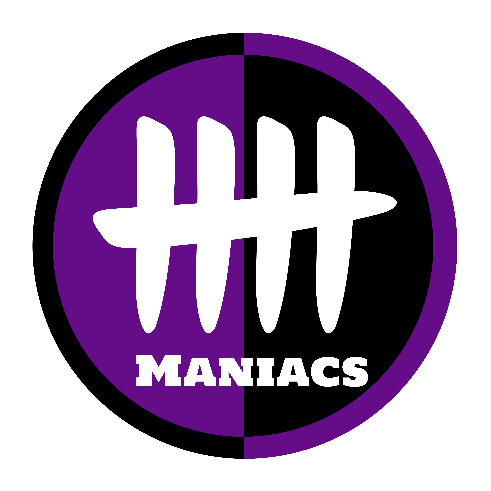 Amerikansk fotbollMer information
www.be-maniacs.seeller
SMS: 076-030 3105
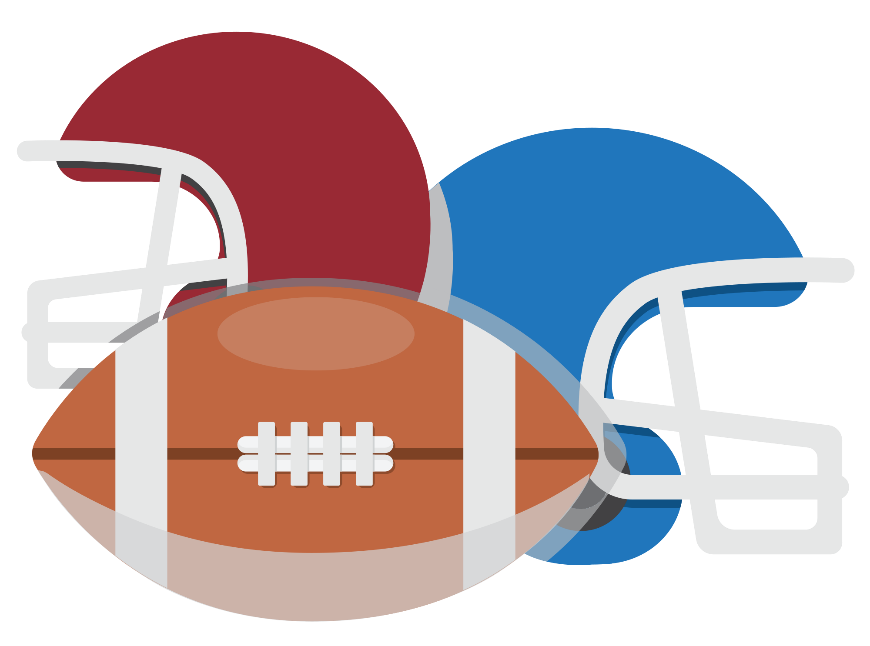 VÄLKOMMEN ATT PRÖVA PÅ
Onsdagar kl 18:30 på Blackeberg BP
Anmäl gärna att ni kommer via SMS
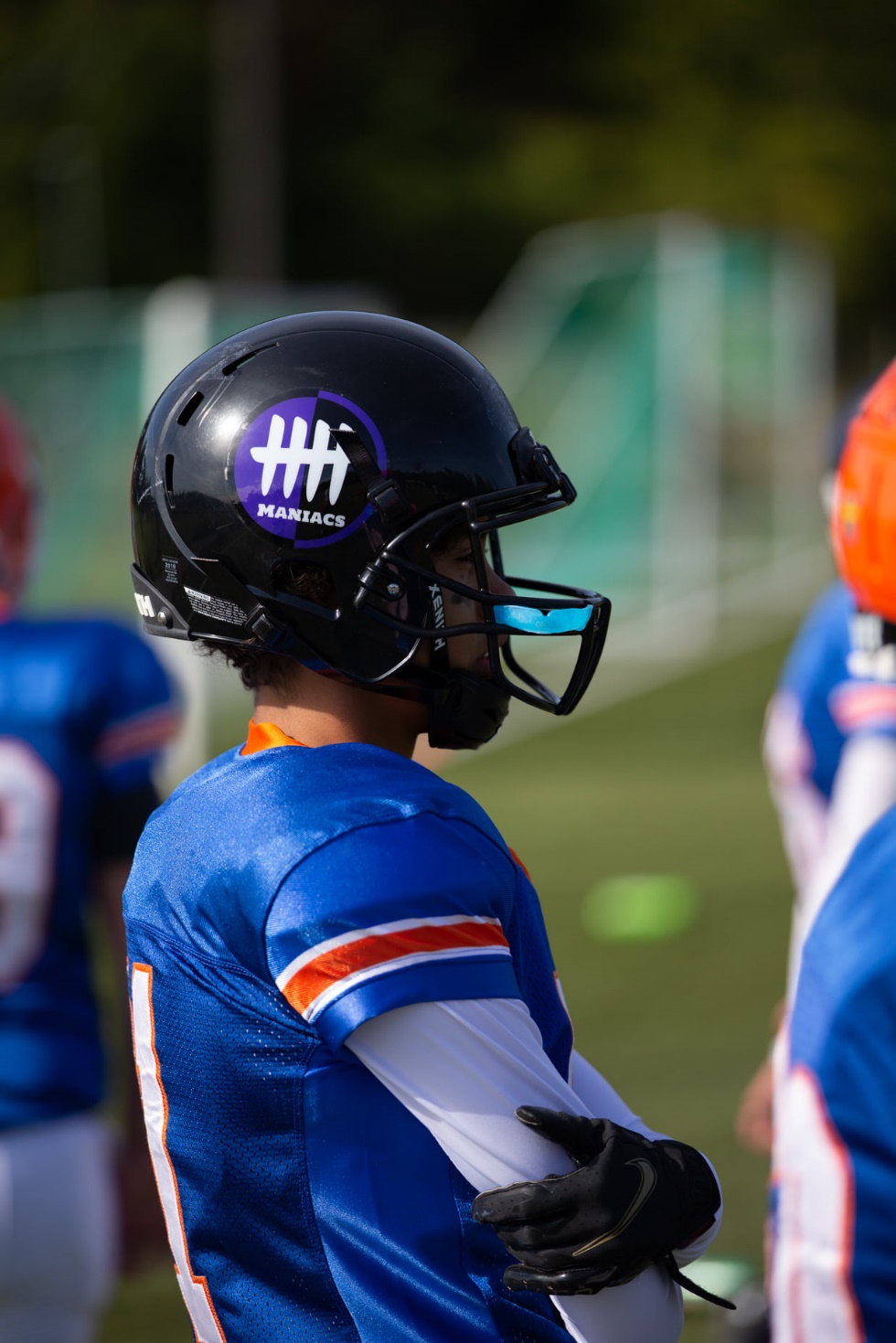 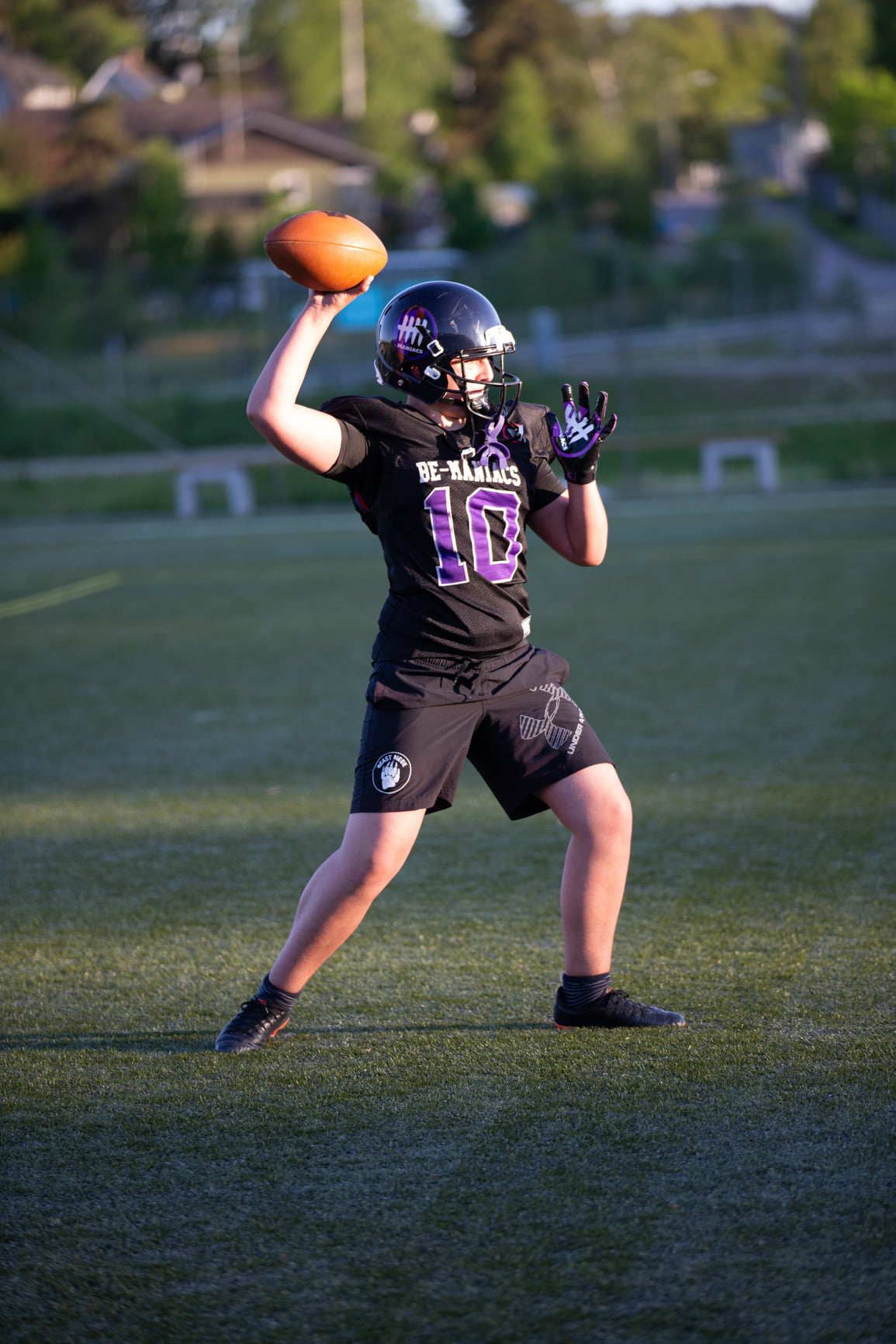 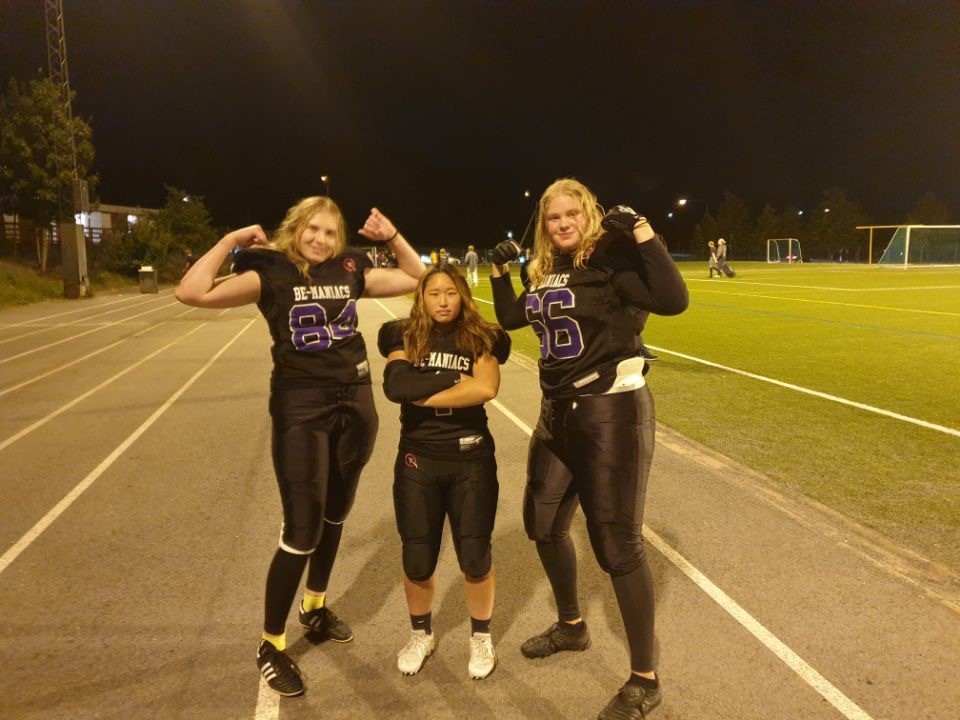 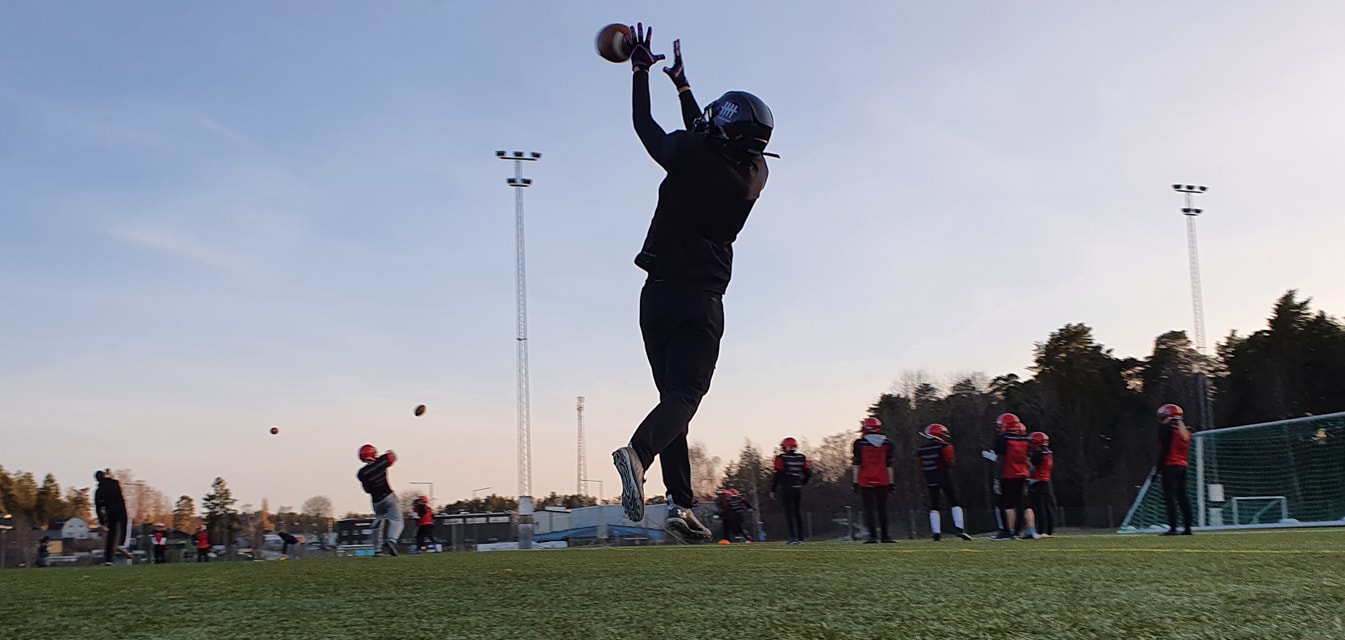 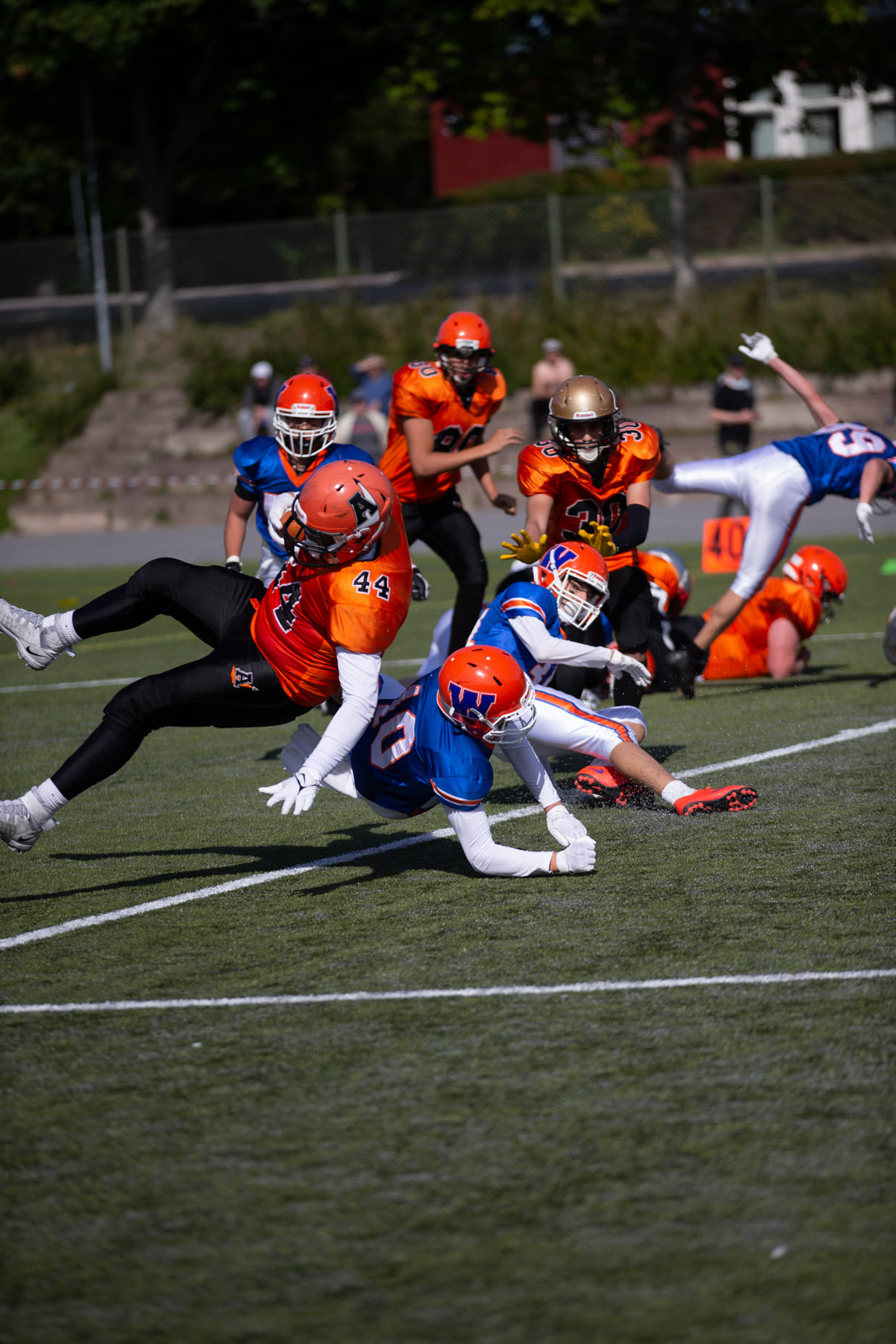 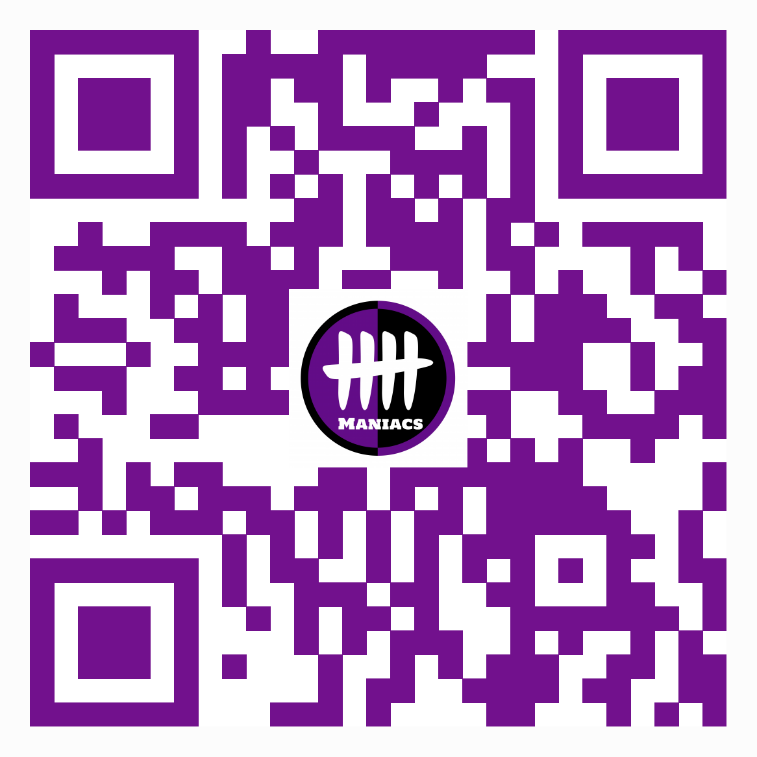 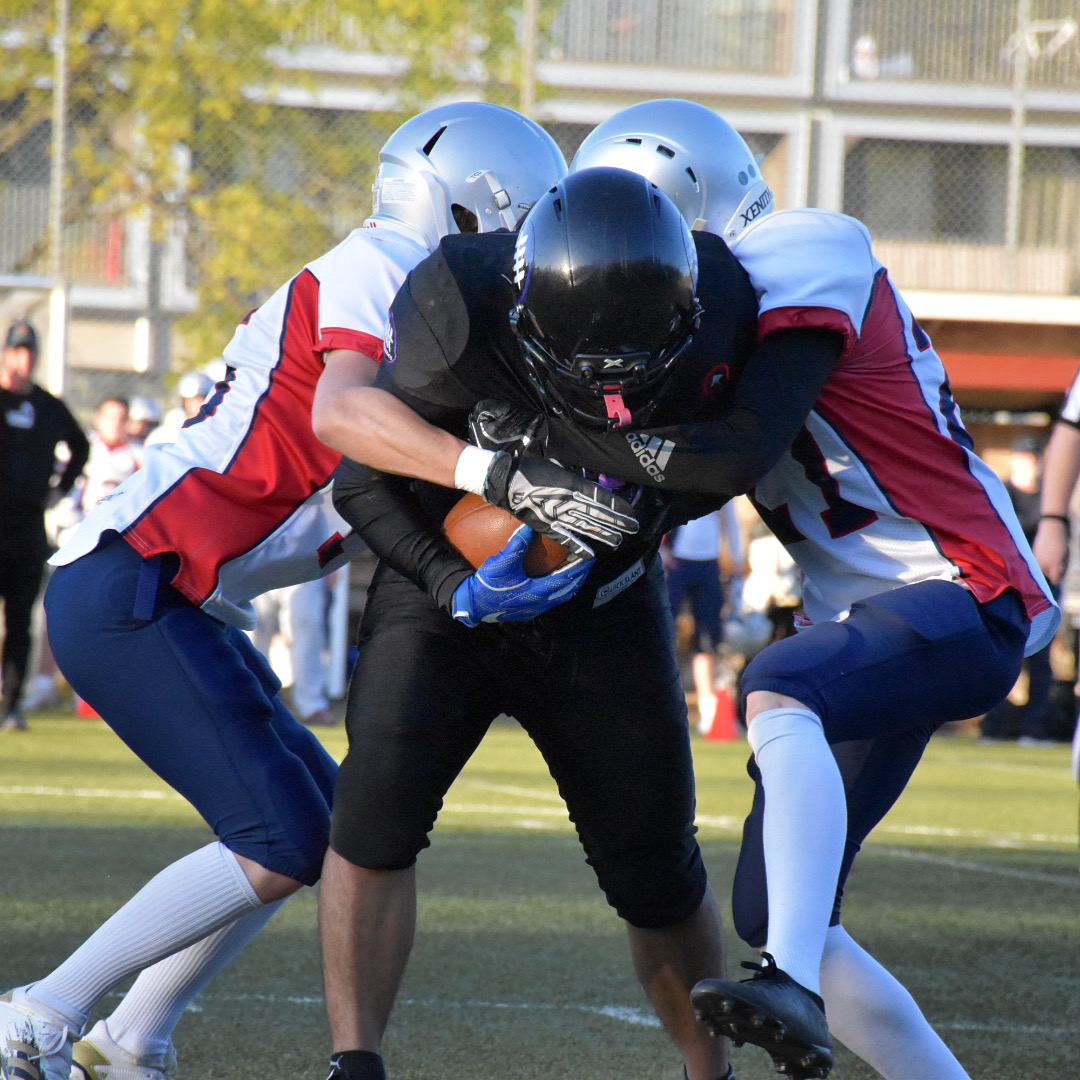 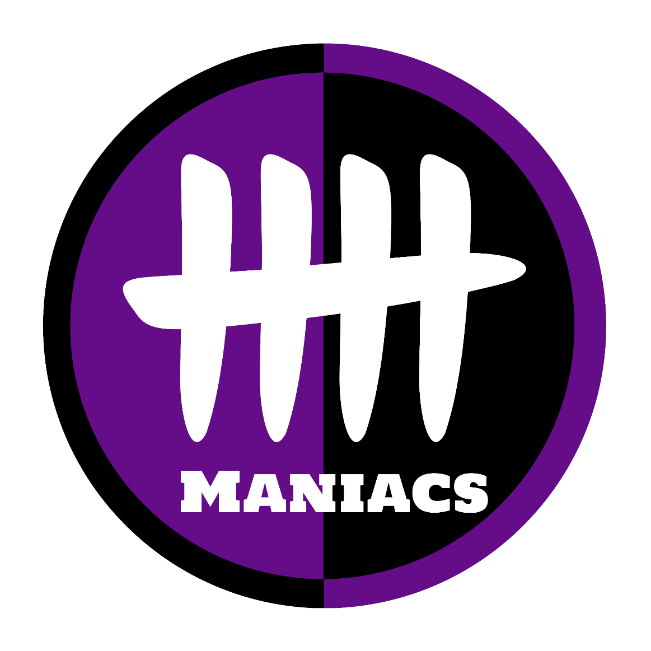 AMERIKANSK FOTBOLLför barn och ungdomKASTA, FÅNGA, TACKLA
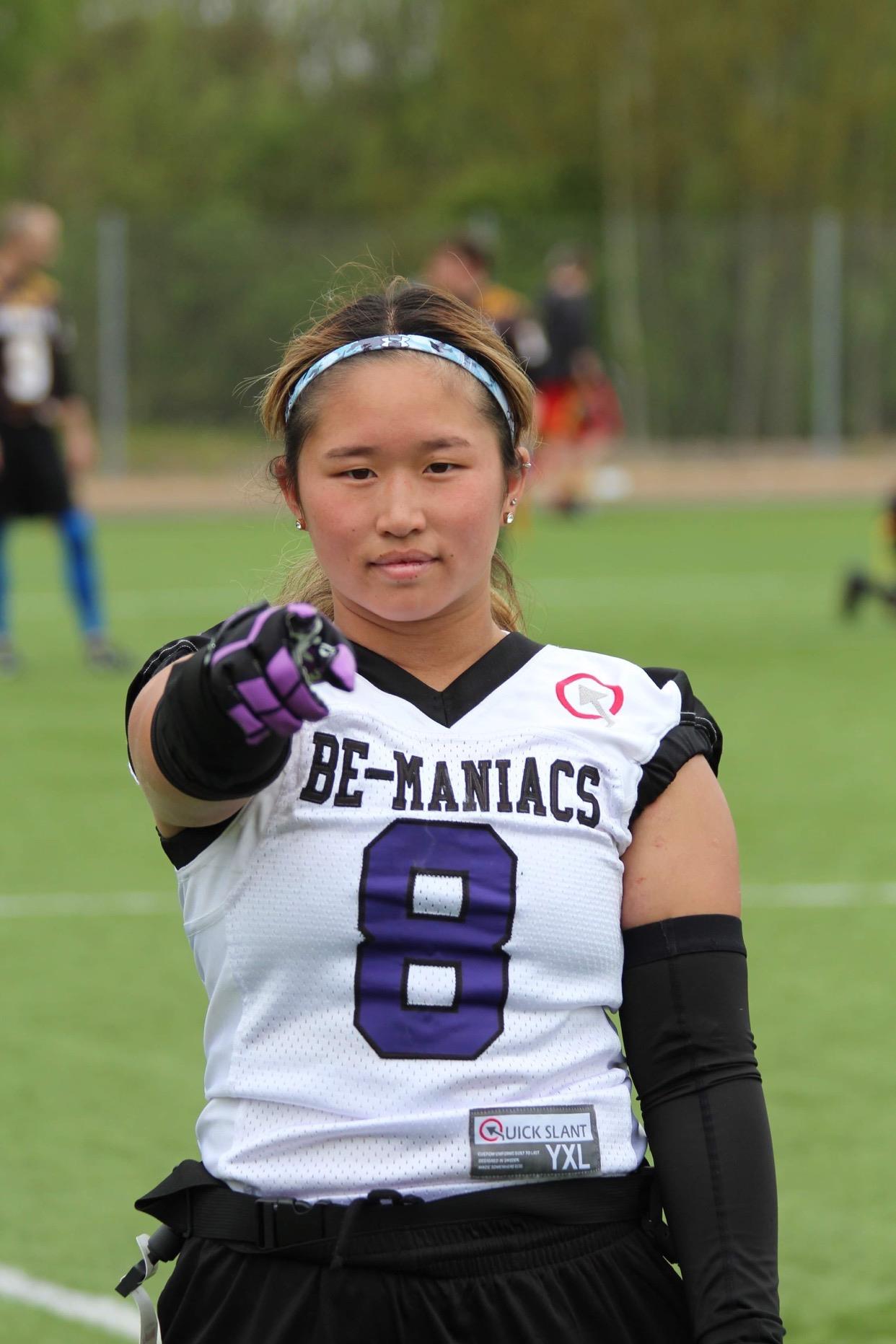 VILL DU PROVA PÅ?MEJLA:
junior@be-maniacs.se
Mer info i QR koden
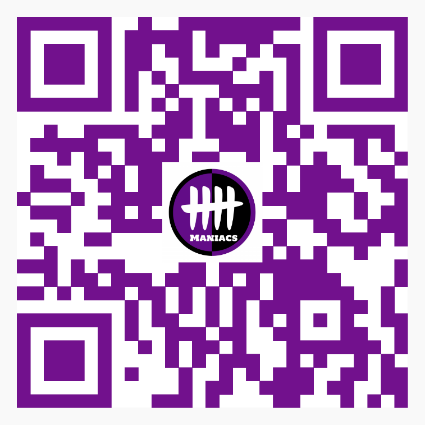 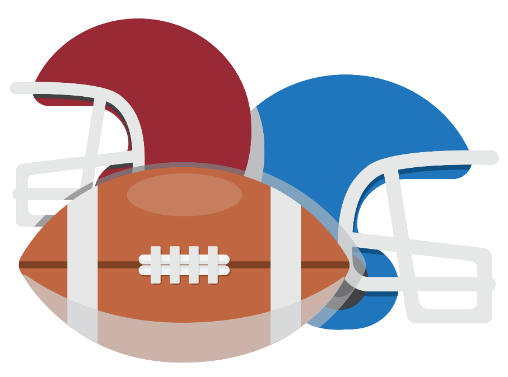 BECKOMBERGA MANIACS – DIN LOKALA FOOTBALL FÖRENING – www.be-maniacs.se
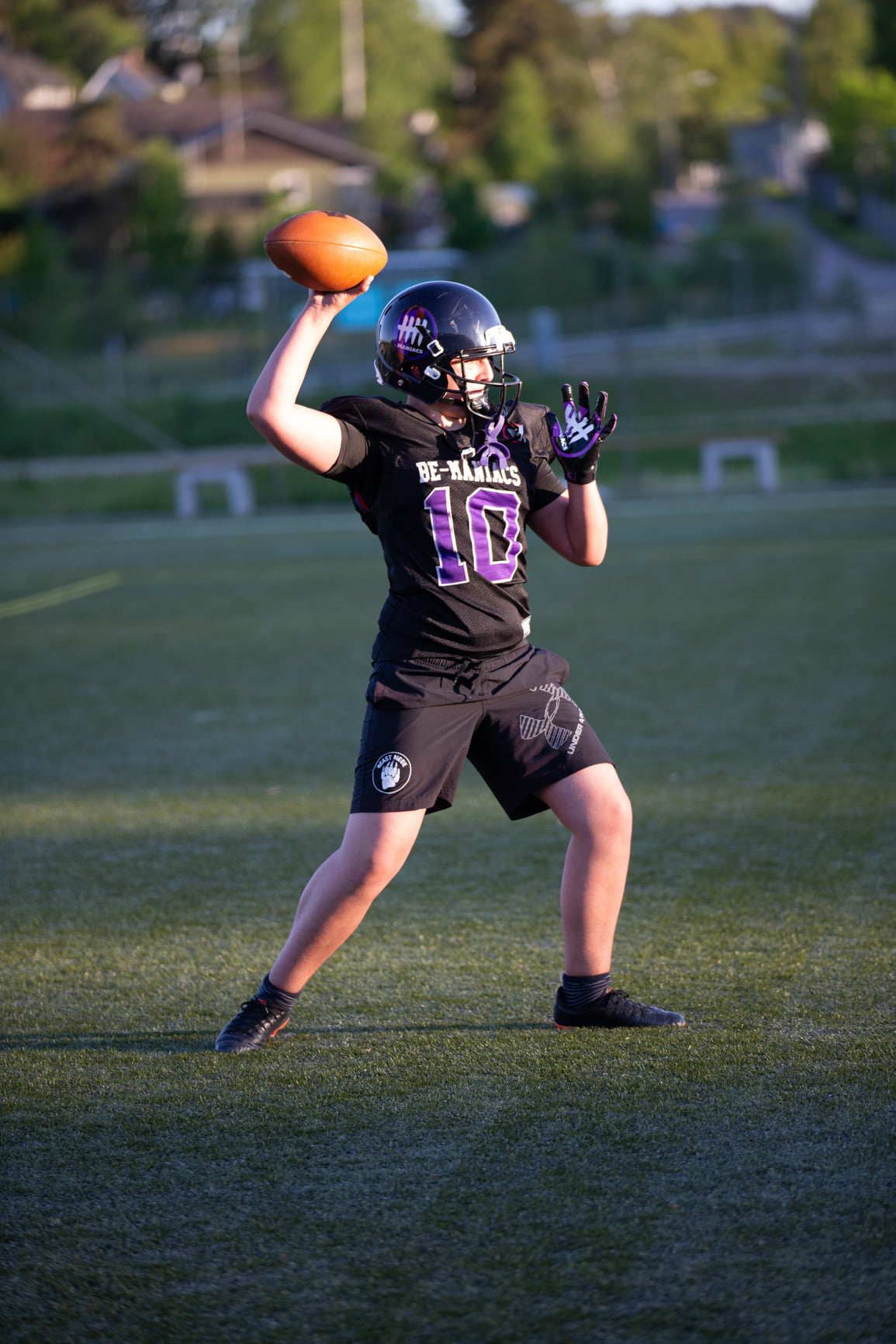 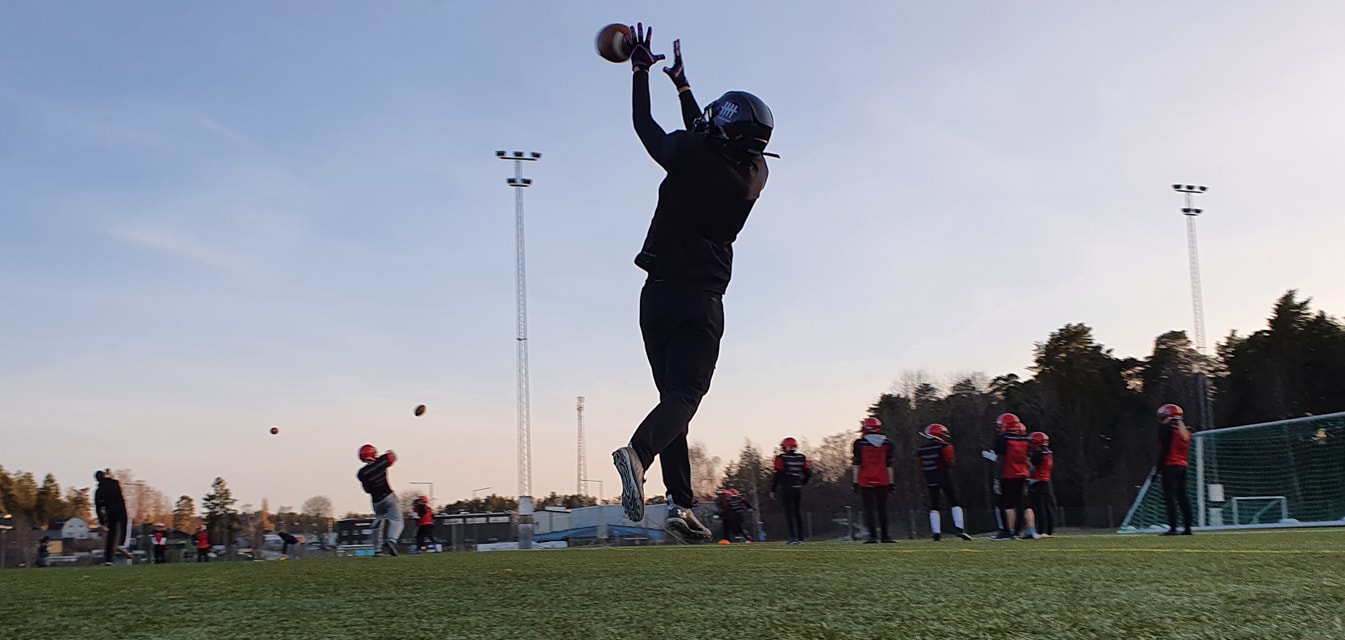 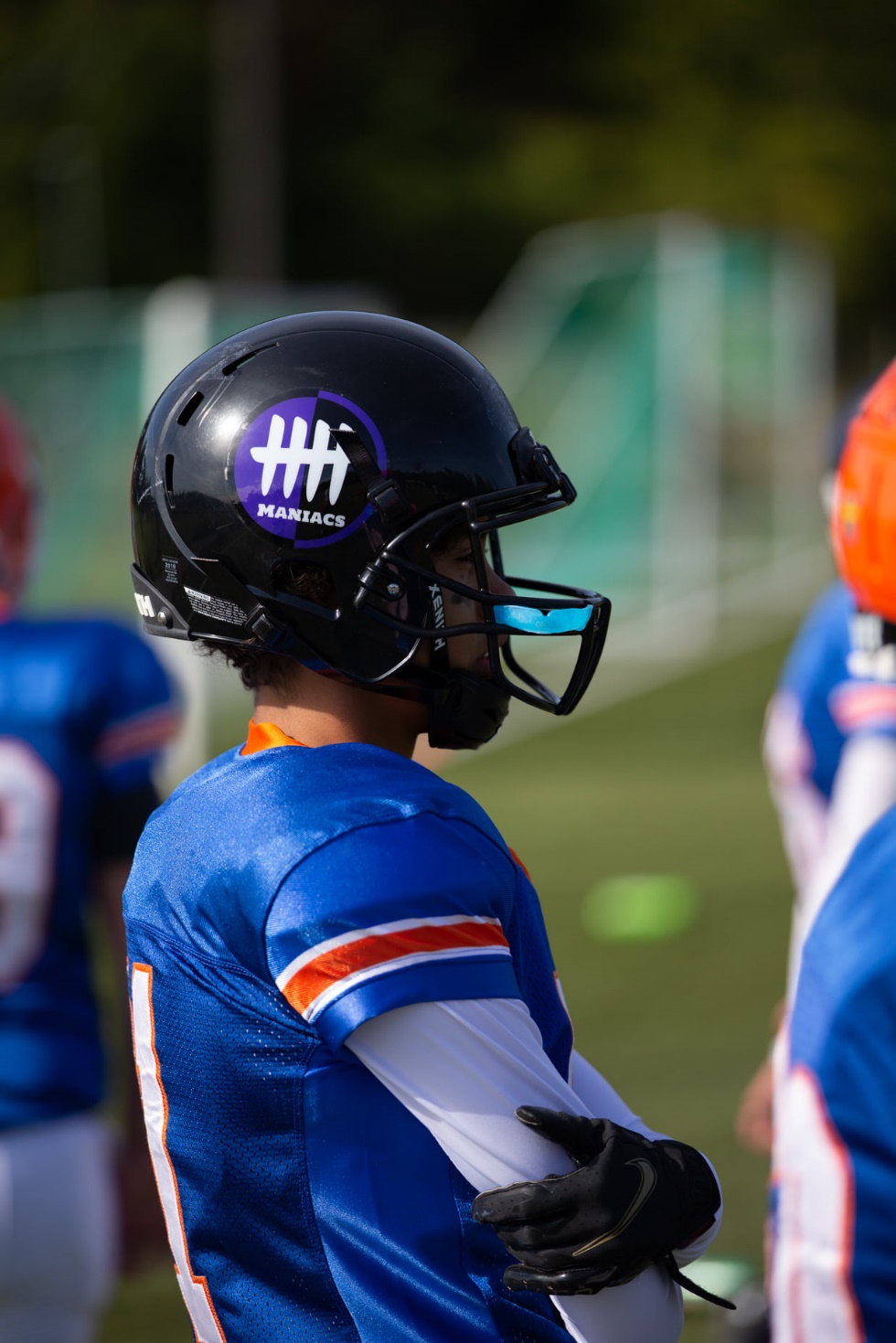 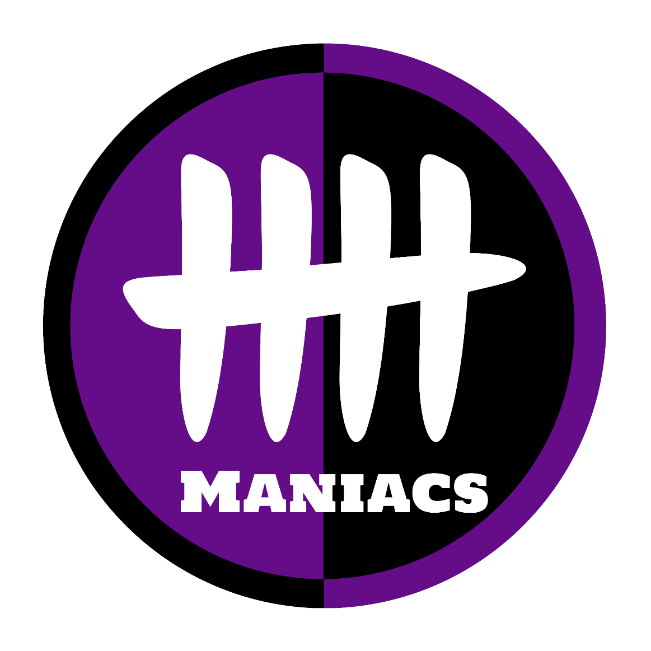 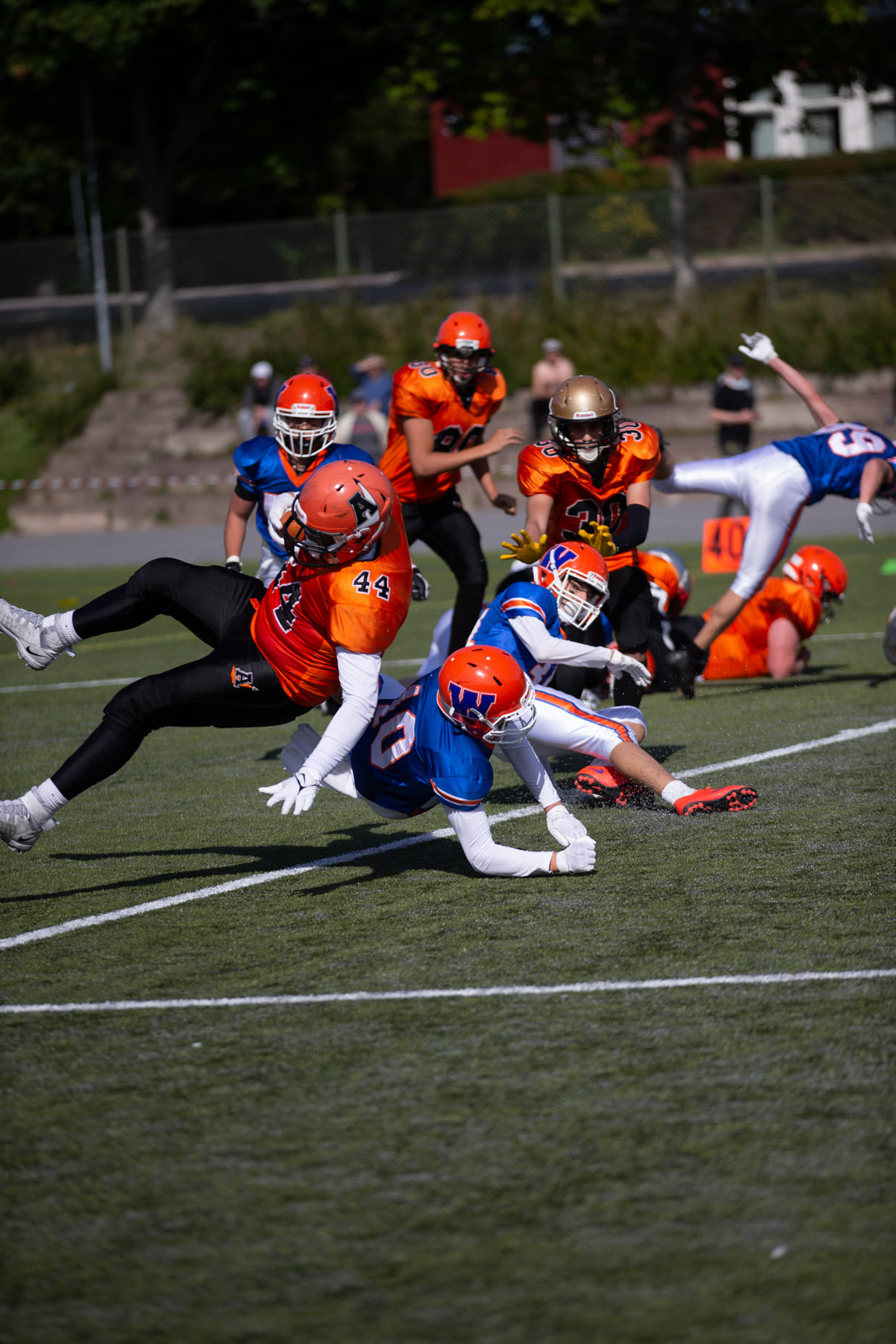 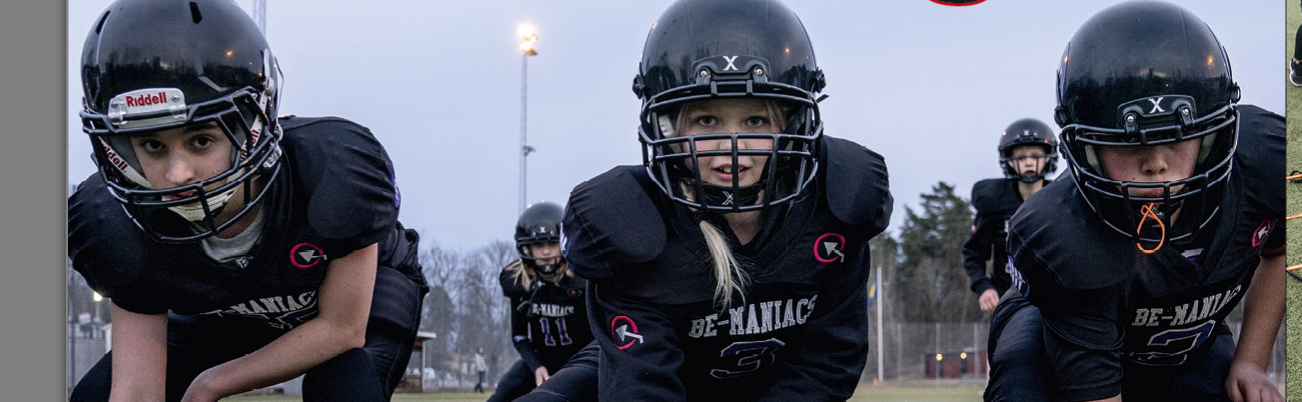